JOINTS & MOVEMENTS
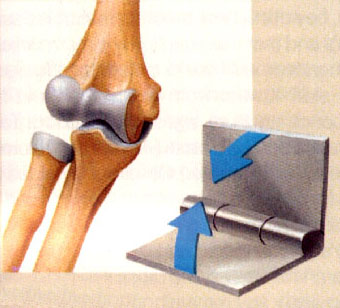 By DR.SANAA ALSHAARAWY
Objectives
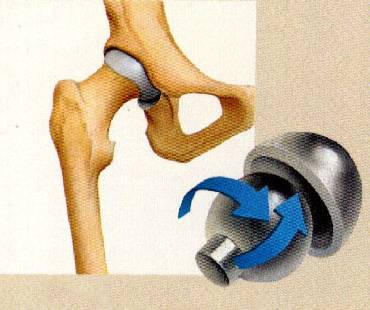 By the end of the lecture, the student should be able to:
List the functional & structural classification of the joints.
Name the 3 different types of joints.
Describe the structure of each type.
Name an example of each type.
Describe the movements which occur in each type.
WHAT IS A JOINT ?
INTRODUCTION
It is a meeting of two or more bones.
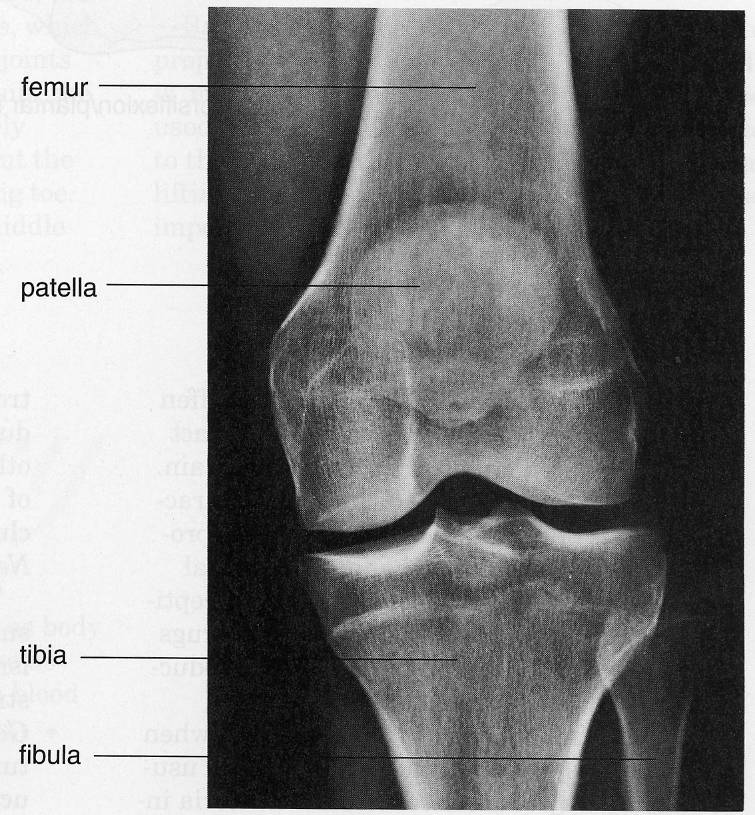 Every bone in the body forms a joint with at least one or more  bone, (except the hyoid bone in the neck). 
Joints have two functions: 
They hold the bones together securely.
Also it give the rigid skeleton mobility.
Femur
Patella
Tibia
Fibula
X-ray of the knee joint
3
CLASSIFICATION
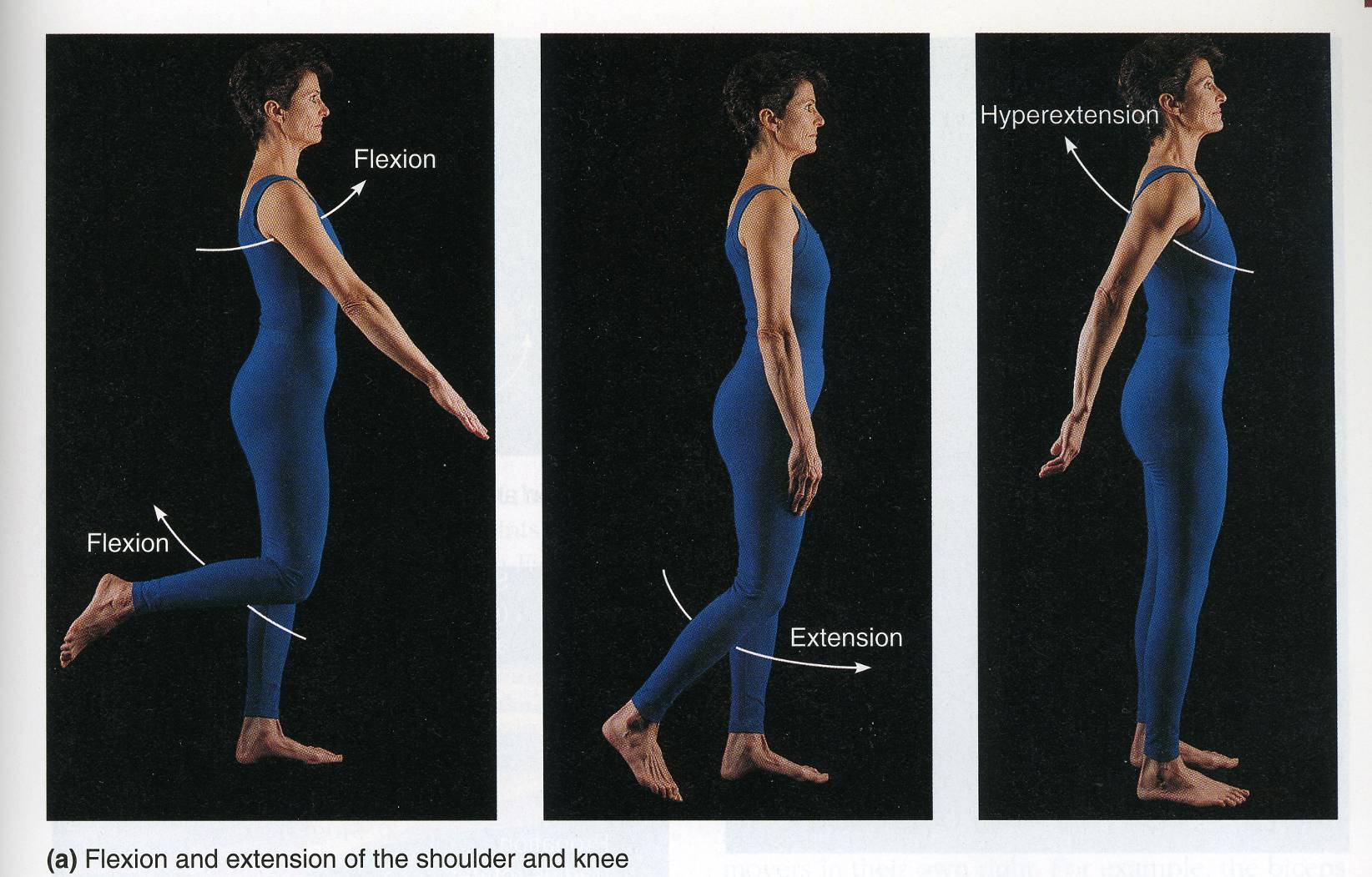 Joints could be classified by two ways:
According to function Or  
According to structure.
4
I- FUNCTIONAL CLASSIFICATION
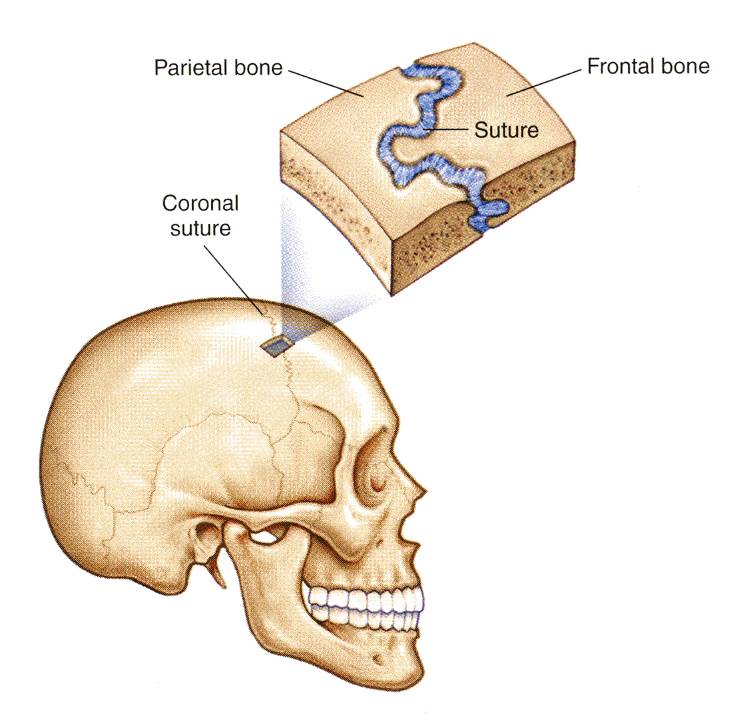 1- Synarthroses or immovable joints,
2- Amphiarthroses or slightly movable joints. 
3- Diarthroses or freely movable joints.
The functional classification depends on the amount of movement  allowed by the joint. 
On this basis, there are:
Synarthroses or immovable joints: Skull sutures.
5
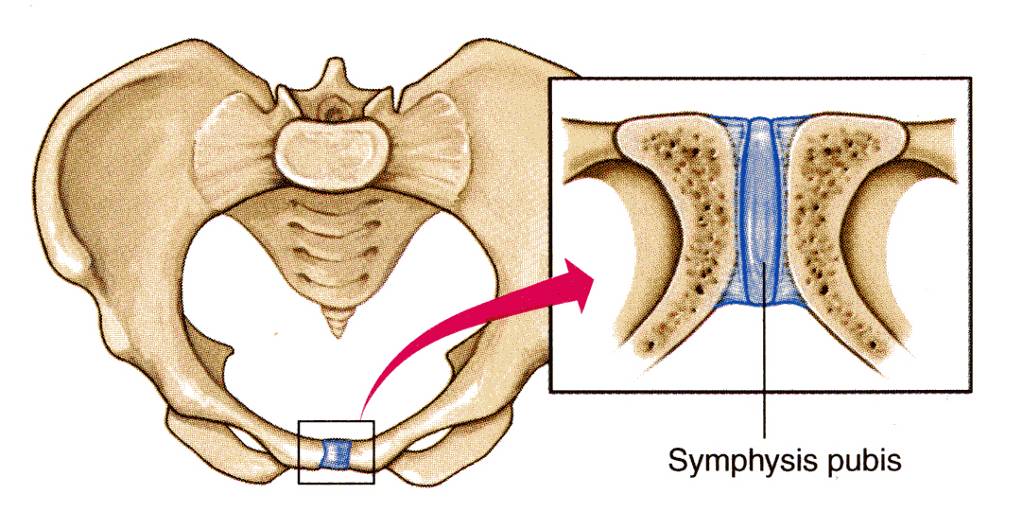 Amphiarthroses or slightly movable joints, e.g. Symphysis pubis.
6
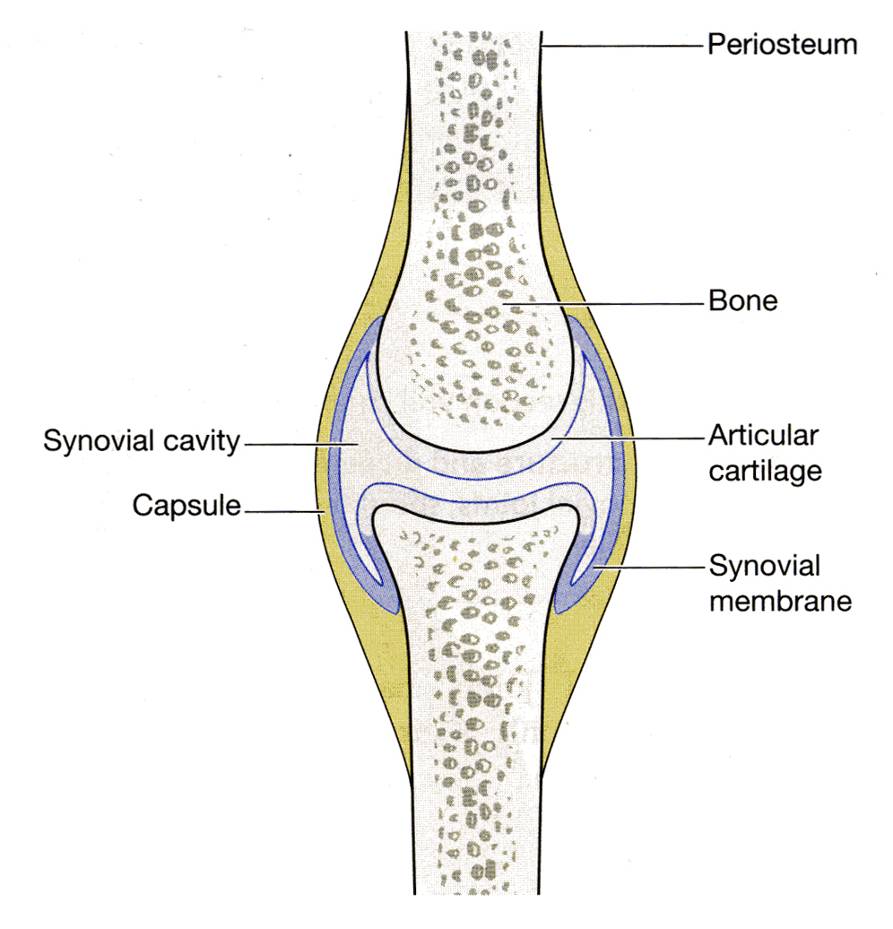 Diarthroses or freely movable joints, (synovial joint)
7
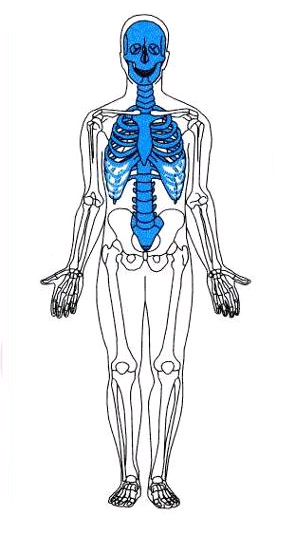 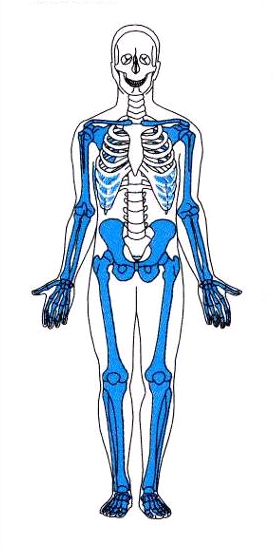 Immovable & slightly movable joints are restricted mainly to the axial skeleton, where firm attachments and protection of internal organs are priorities.
Freely movable joints predominate in the limbs, where mobility is important.
8
II- STRUCTURAL CLASSIFICATION
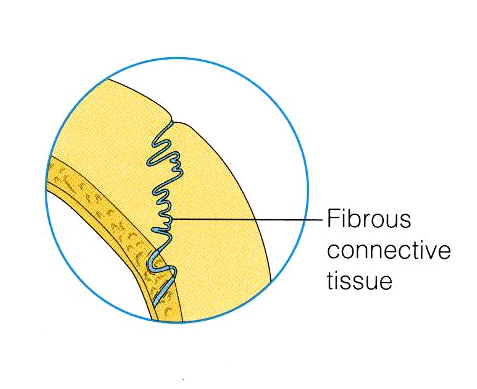 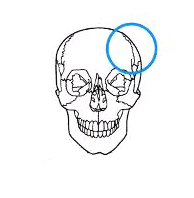 This classification depends upon the tissue  which connects the bones. 
There are three types of joints:
A.  Fibrous, 
B.  Cartilage, or, 
C. Synovial joint, where a joint cavity separates the bones. 
They are called: 
Fibrous joints: Skull sutures
Prof. Saeed Makarem
9
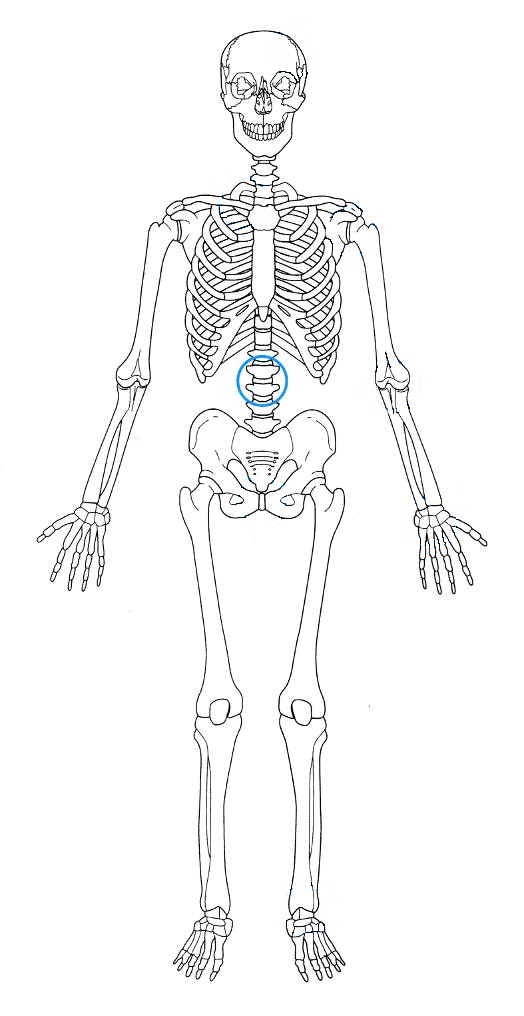 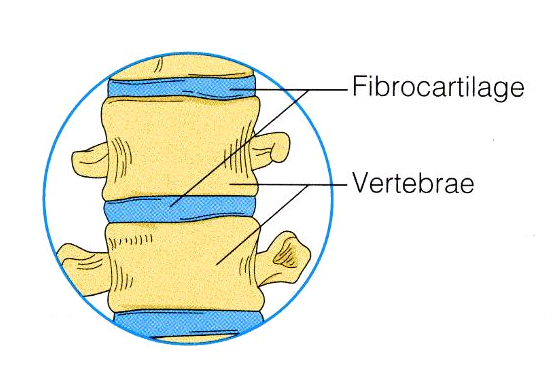 Cartilaginous joints: Intervertebral discs.
10
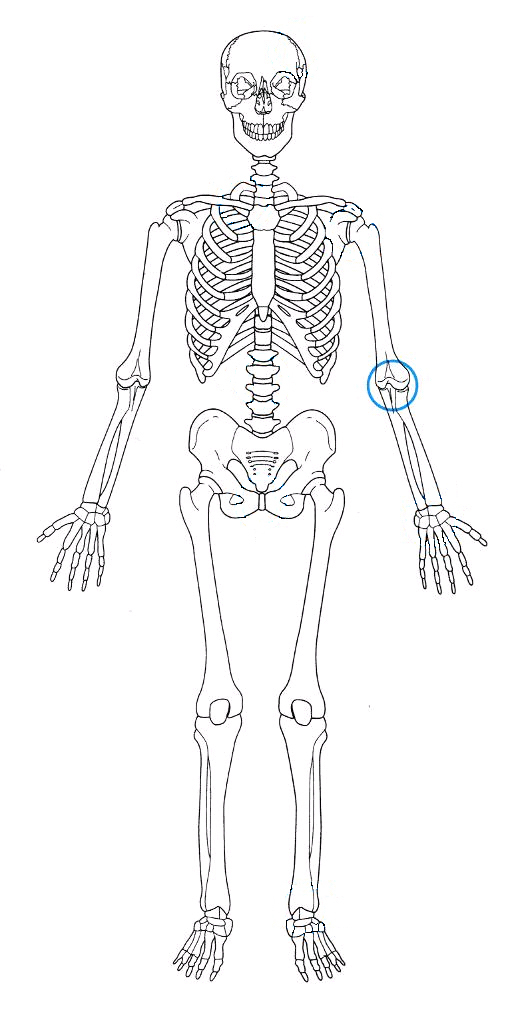 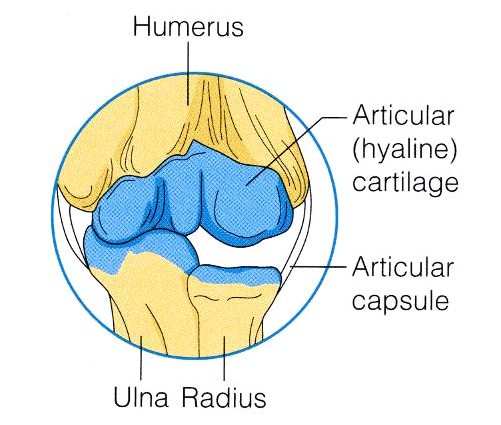 Synovial joints.
11
AS A GENERAL RULE:
fibrous joints are immovable
synovial joints are freely movable
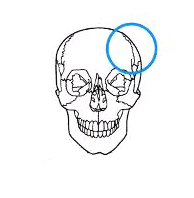 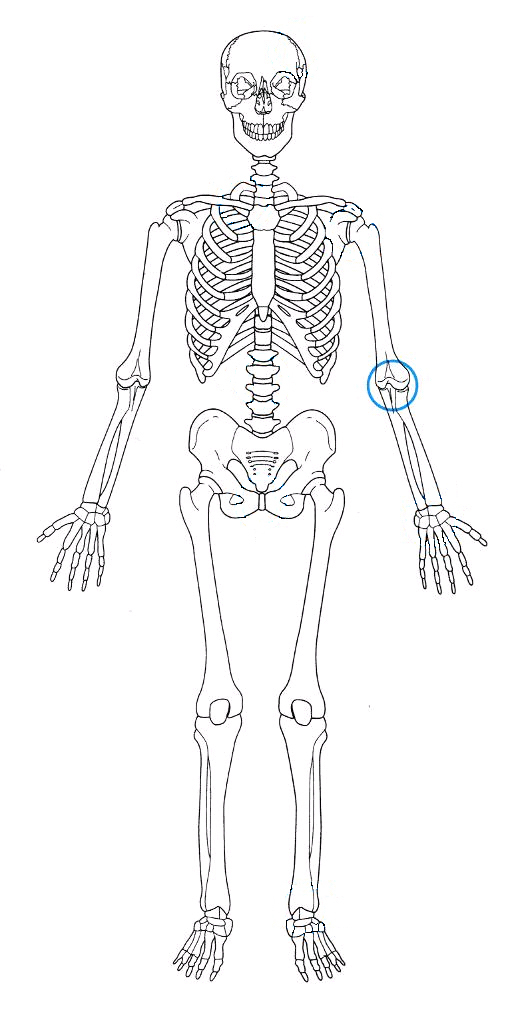 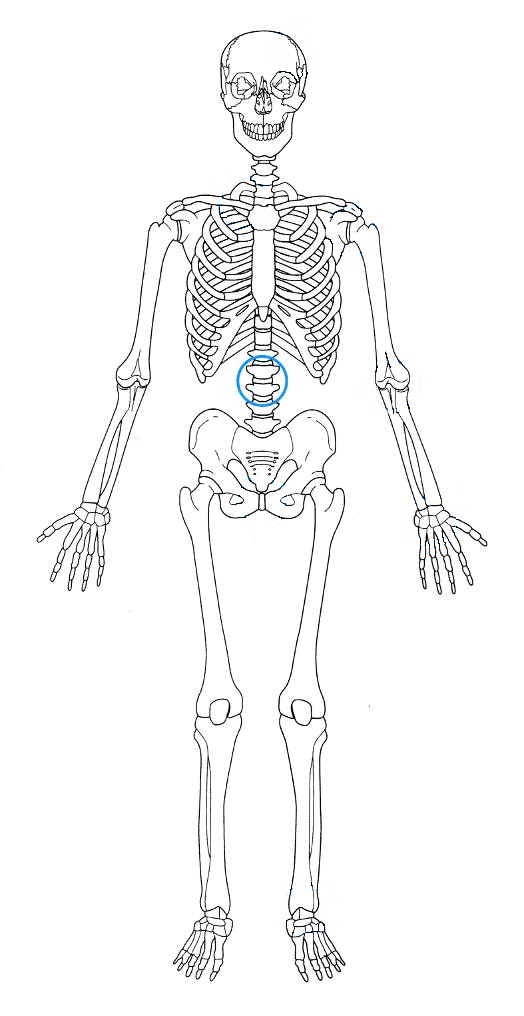 most cartilaginous joints are slightly movable (amphiarthroses)
12
FIBROUS JOINTS
In fibrous joints, the bones are united by fibrous tissue.
Examples:
A- Skull sutures 
In this joint, the irregular edges of  bones interlock and are bound together tightly by fibers tissue, where no movement are allowed.
13
FIBROUS JOINTS
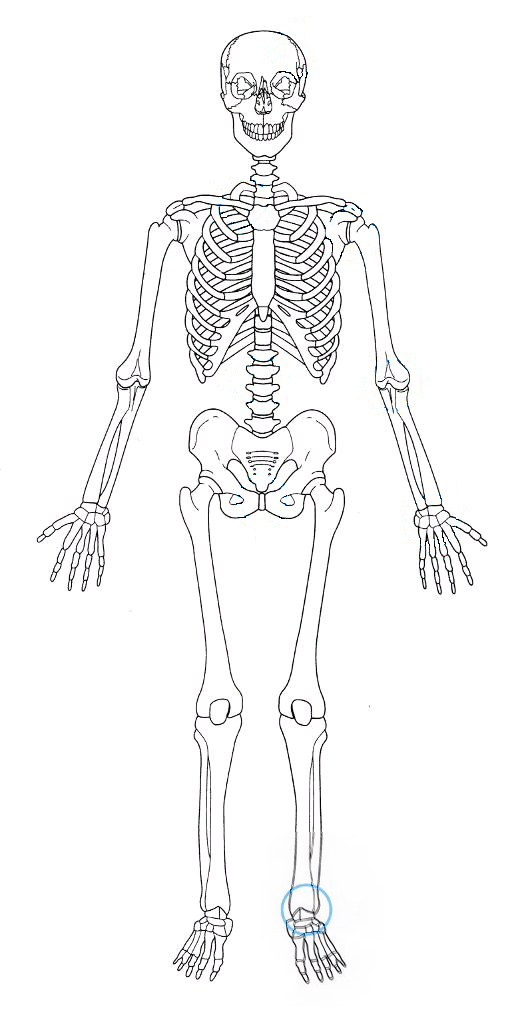 B- Inferior tibiofibular joint, no or very minimal movement is allowed.
It is called syndesmoses.
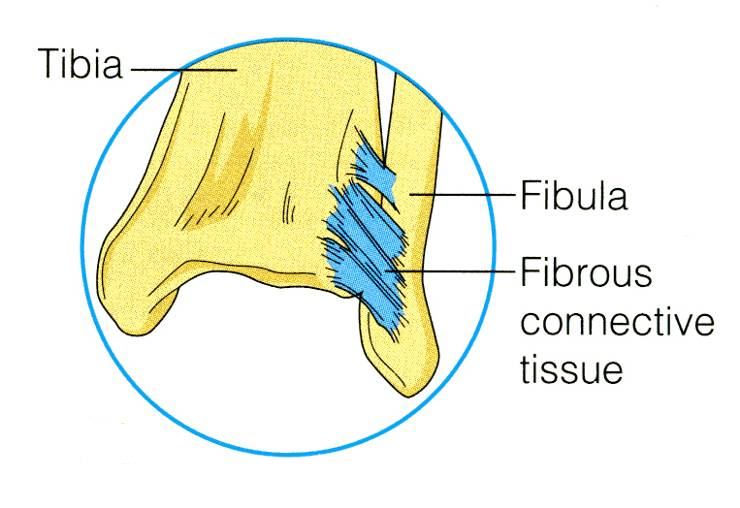 14
CARTILAGINOUS JOINTS
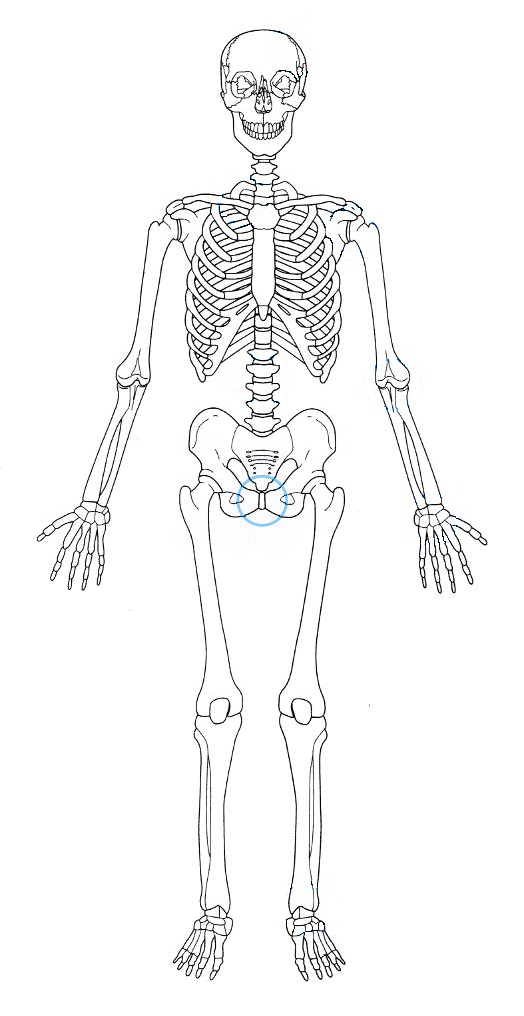 In cartilaginous joints, the 2 bone ends are connected by cartilage.
Examples: 
Pubic symphysis of the pelvis (slightly movable (amphiarthroses)
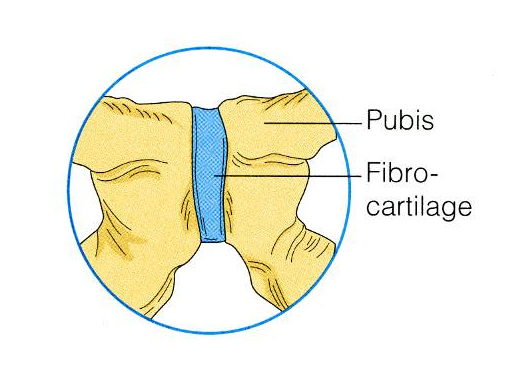 15
CARTILAGINOUS JOINTS
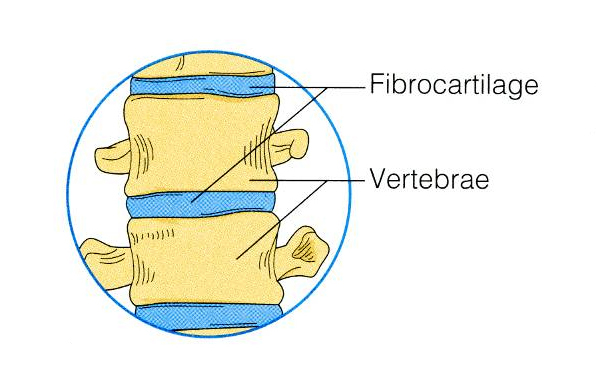 The intervertebral discs of the vertebral column, where the articulating bone surfaces are connected by pads (discs) of fibrocartilage, are also slightly movable (amphiarthroses) .
16
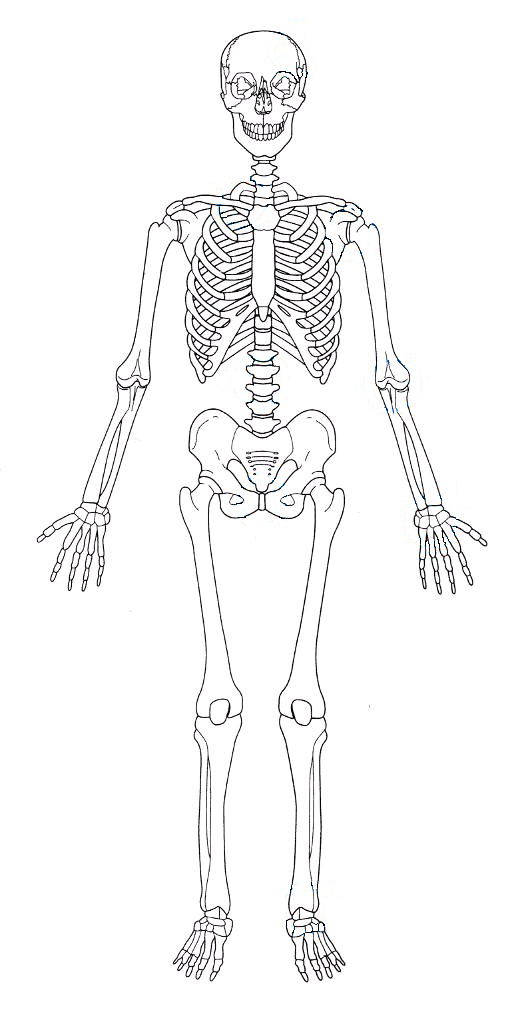 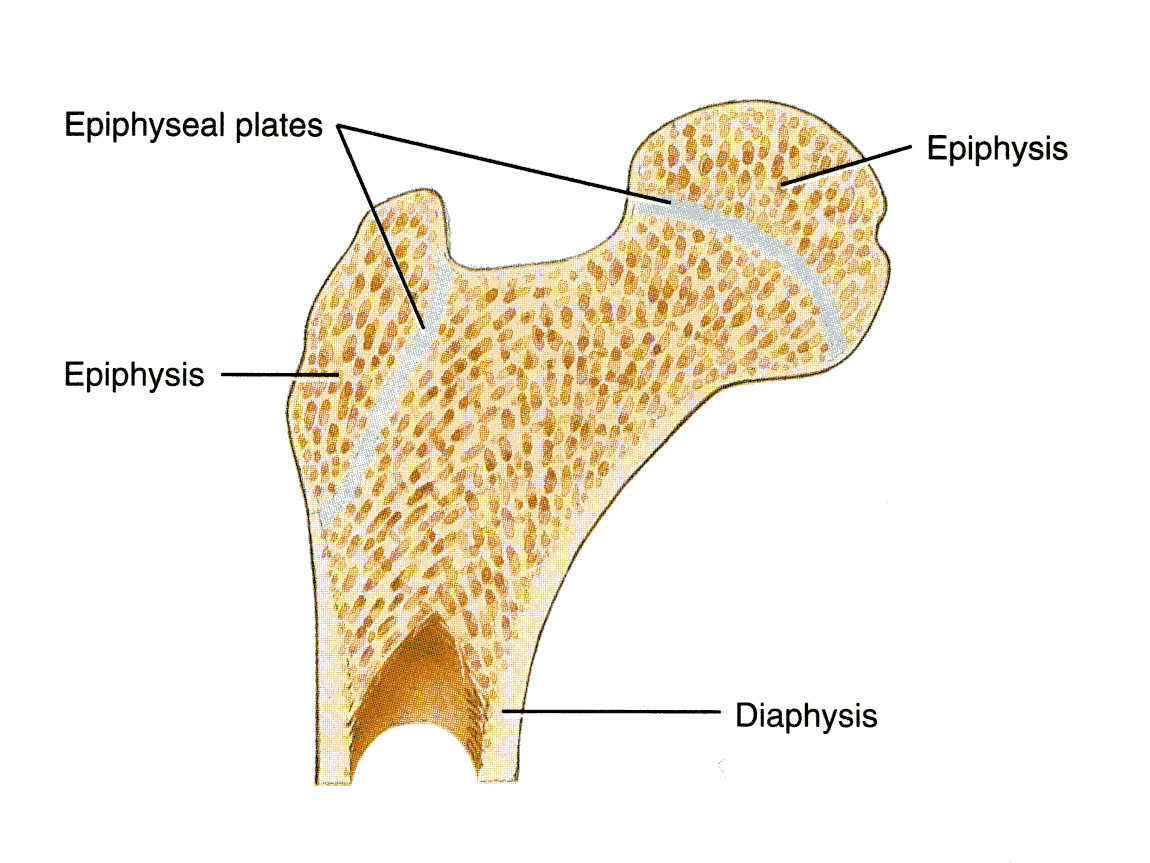 REMEBER !
The hyaline-cartilage  Epiphysial plates of growing long bones are immovable (synarthroses) cartilaginous joints.
17
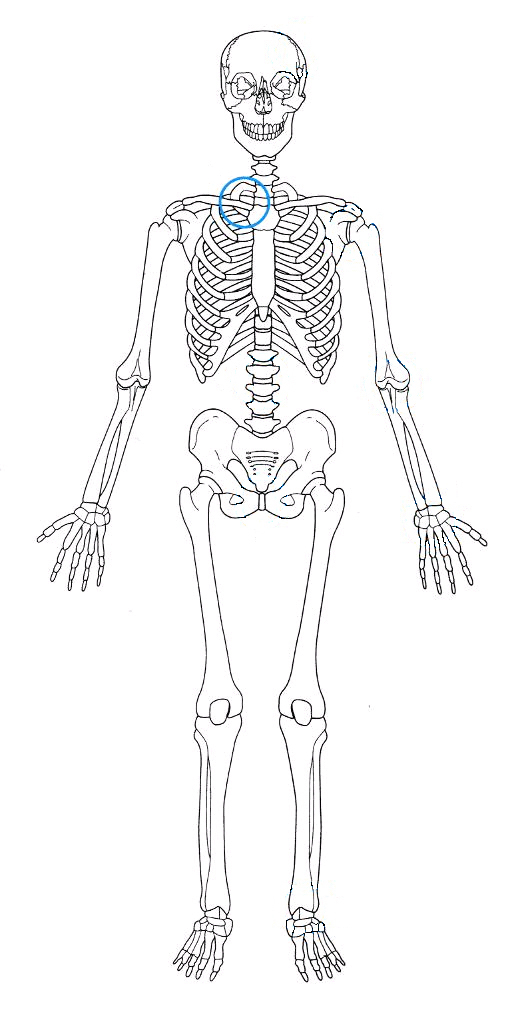 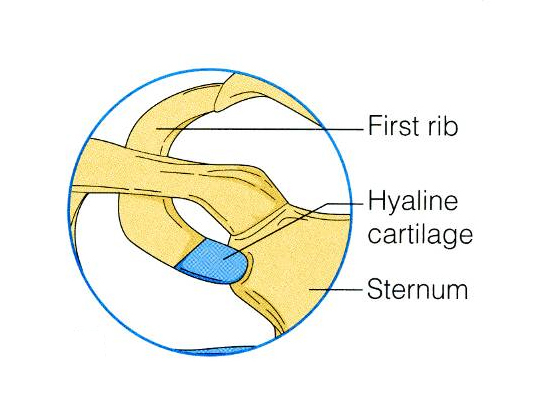 REMEBER !
The cartilaginous joints between the first ribs and the sternum are also immovable (synarthroses) cartilaginous joints.
18
SYNOVIAL JOINTS
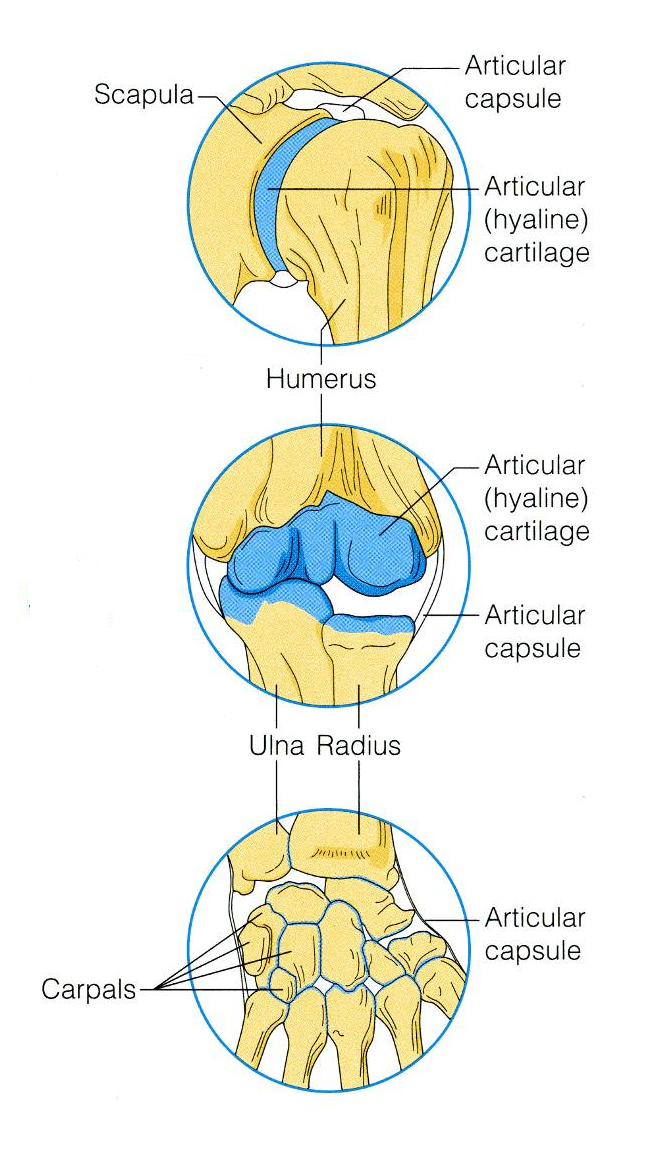 Synovial joints are those in which the articulating bone ends are separated by a joint cavity which  contains a  synovial fluid. 
They account for all joints of the limbs.
19
FEATURES OF SYNOVIAL JOINTS
1- Articular cartilage
2- Fibrous capsule
3- Synovial membrane
4- Joint cavity
5- Extracapsular ligaments
Articular cartilage. 
The 2 ends of the bones are covered by articular (hyaline) cartilage.
20
Fibrous  capsule. 
The joint surfaces are enclosed by a  capsule of fibrous tissue &  
3. The capsule is lined with a  synovial membrane
21
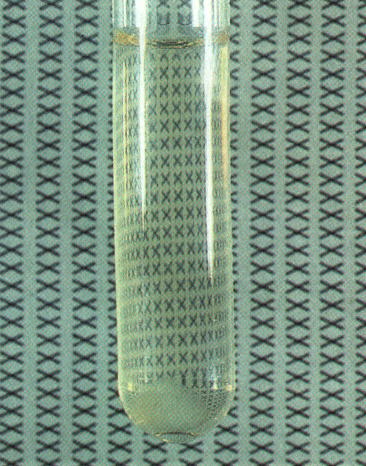 4. Joint cavity 
Inside the synovial membrane there is a  lubricating (synovial fluid).
22
5. Reinforcing ligaments. 
The fibrous capsule is usually reinforced with ligaments. (extracapsular ligaments).
23
TYPES OF SYNOVIAL JOINTS BASED ON SHAPE
Based on the shape, the synovial joints can be classified as:
Plane, 
Hinge, 
Pivot, 
Condyloid, 
Saddle, 
Ball and socket joint.
24
PLANE JOINTS
In a plane joint, the articular surfaces are flat, and only short slipping or gliding movements are allowed. 
Example: The intercarpal joints of the wrist.
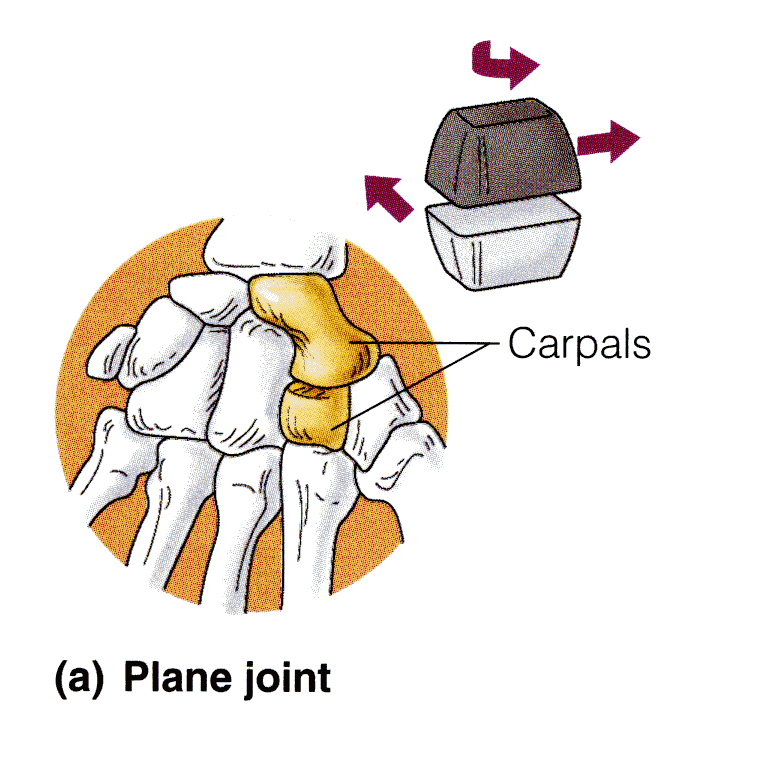 25
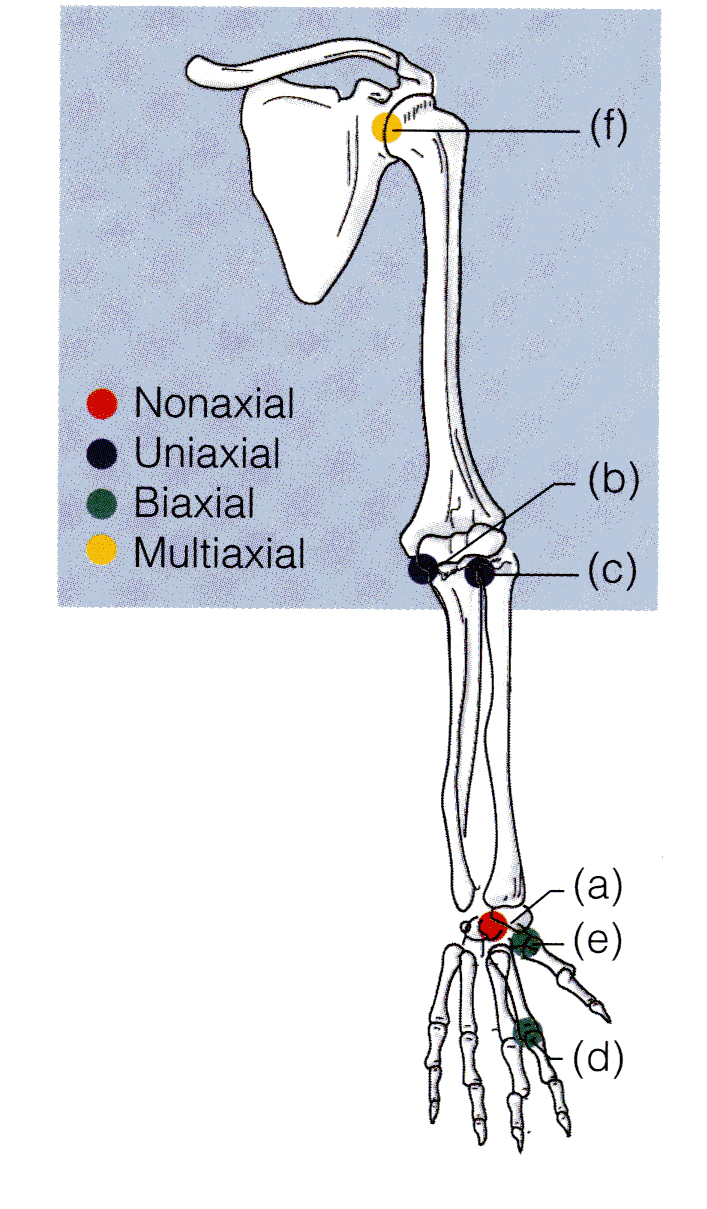 HINGE JOINTS
In a hinge joint, the cylindrical end of one bone fits into a trough-shaped surface on another bone.
Movement is allowed in just one plane, like a hinge. 
Hinge joints are  Uniaxial ; they allow movement around one axis only. 
Examples: elbow & ankle joints, the interphalangeal joints of the fingers.
Axis of movement
26
PIVOT JOINT
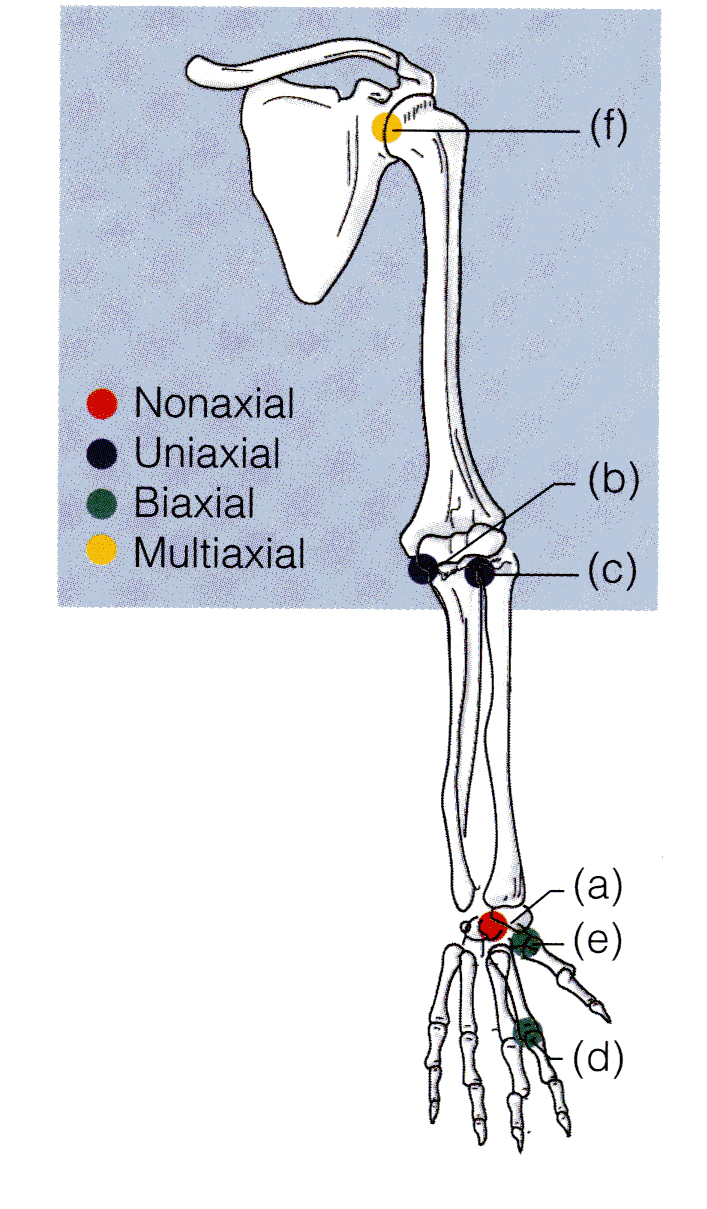 In a pivot joint, the rounded end of one bone fits into a  ring of bone (or  ligaments). 
Because the rotating bone can turn only around its long axis, pivot  joints are also Uniaxial  joints. 
Examples:  proximal radioulnar joint
Axis of movement
27
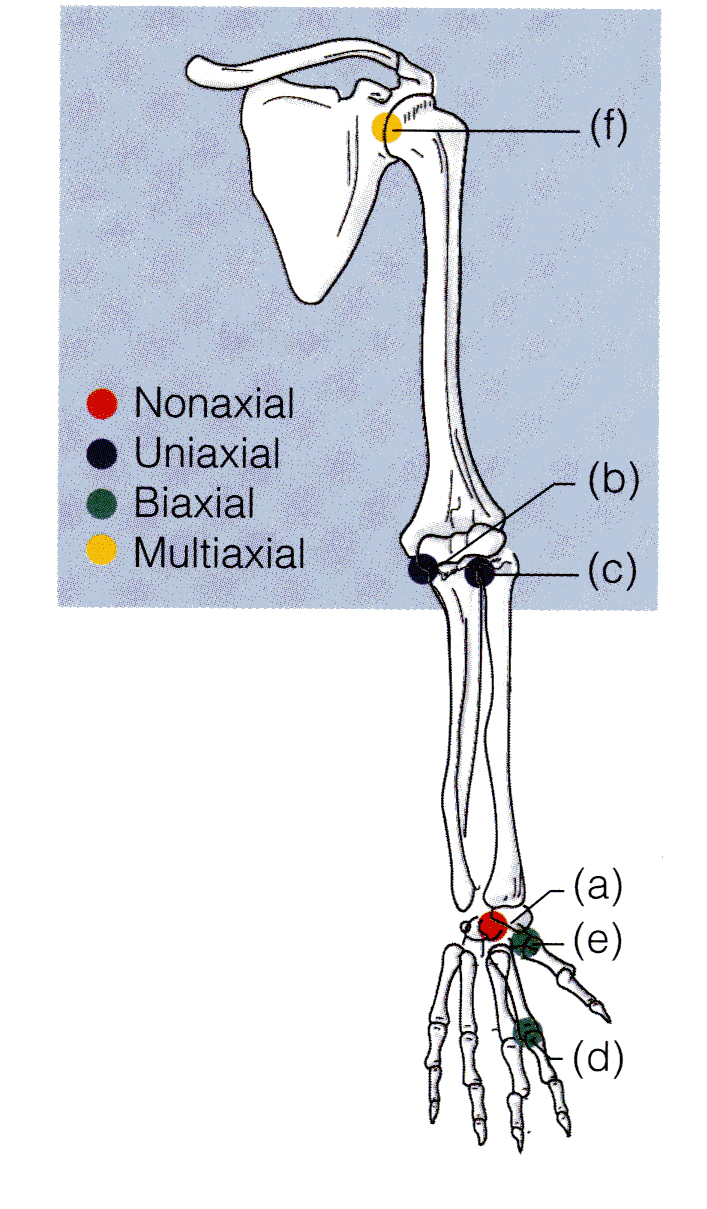 CONDYLOID JOINTS
In a condyloid  joint, the egg-shaped articular surface of one bone fits into an oval concavity in another. 
Both of these articular surfaces are oval. 
Movement occurs around two axes, hence these joints are biaxial, as in knuckle (metacarpophalangeal) joints.
Condyloid joints allow the moving bone to move: 
from side to side and 
back and forth, 
but the bone cannot rotate around its long axis.
Axes of movement
28
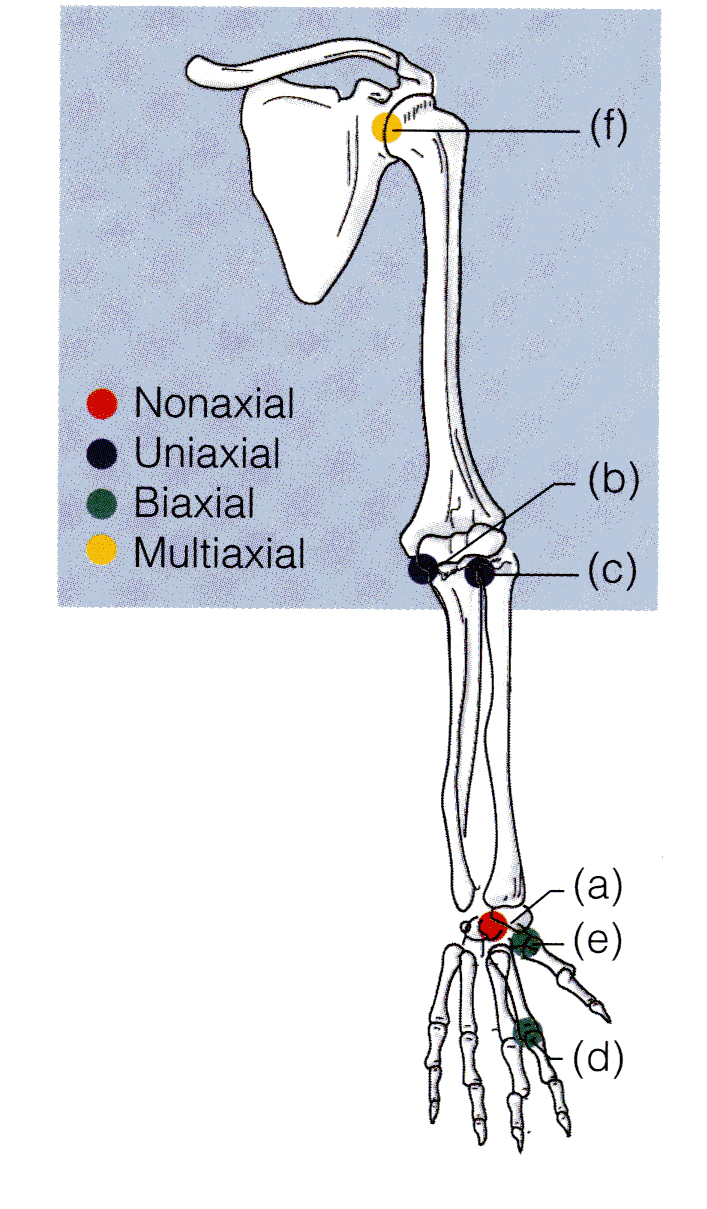 SADDLE JOINTS
In saddle joints, each articular surface has both convex and concave areas, like a saddle. 
These biaxial joints allow essentially the same movements as condyloid joints. 
Example: carpometacarpal joint of the thumb.
Axes of movement
29
BALL-AND-SOCKET JOINTS
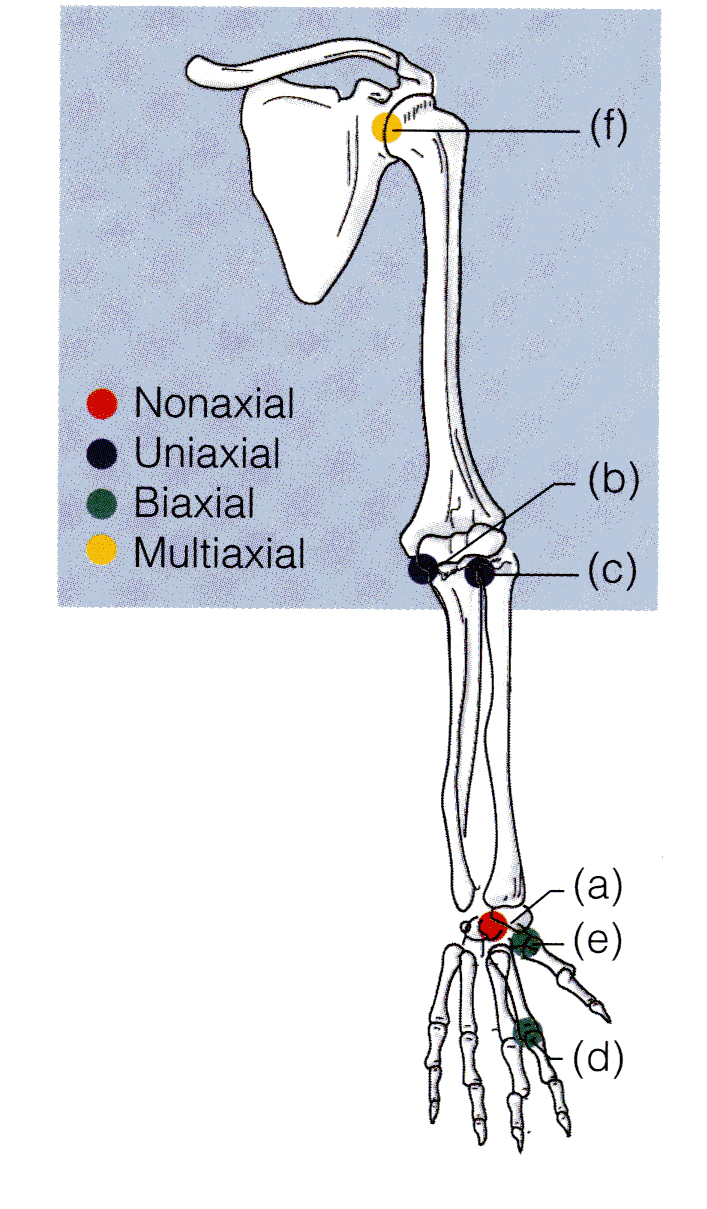 In a ball-and-socket joint, the spherical head of one bone fits into a round socket in another.
I t is a multiaxial  joints allow movement in all axes, including rotation, and are the most freely movable joints. 
Examples: shoulder and hip.
30
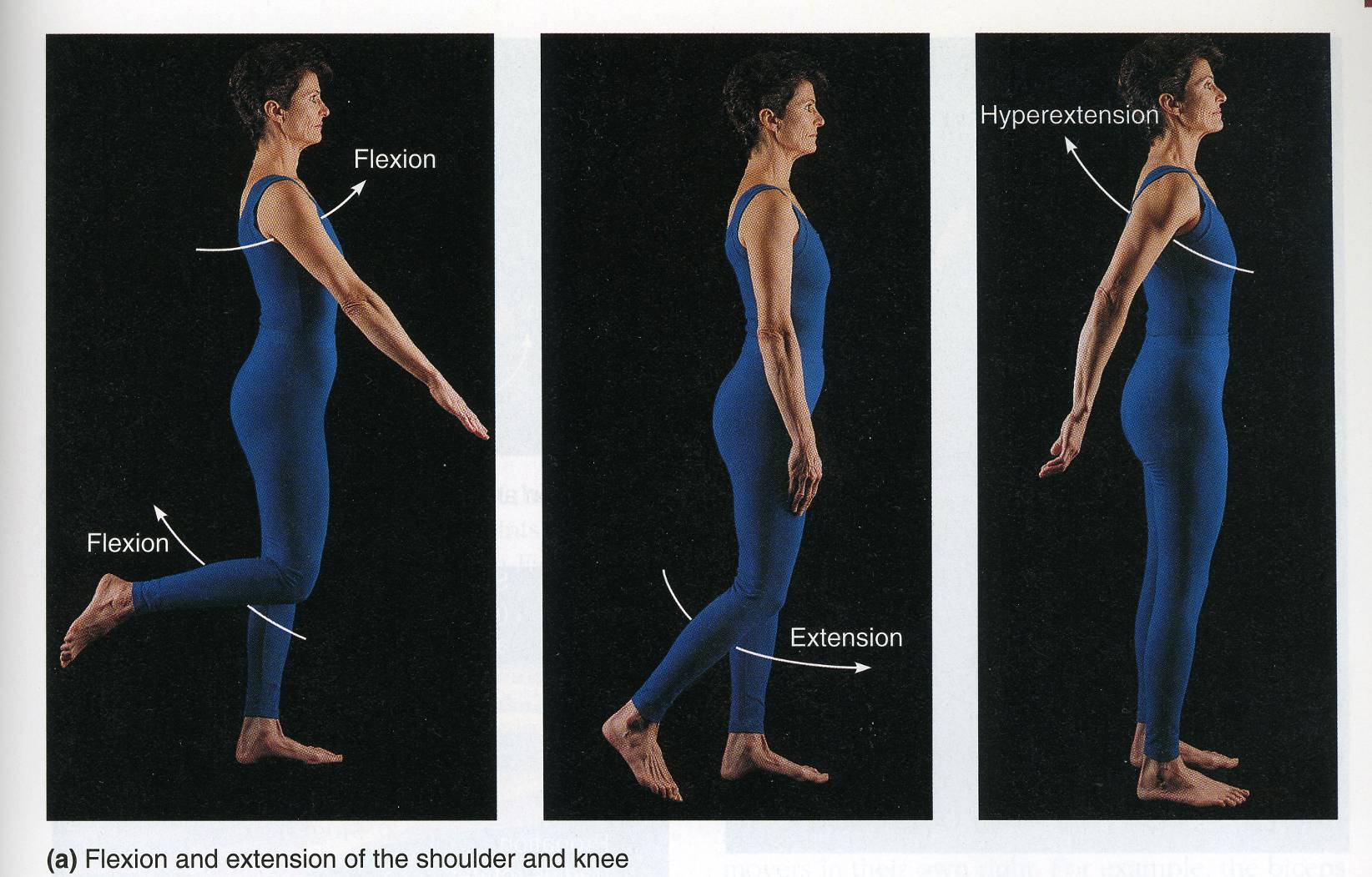 MOVEMENTS
FLEXION, EXTENSION & HYPEREXTENSION
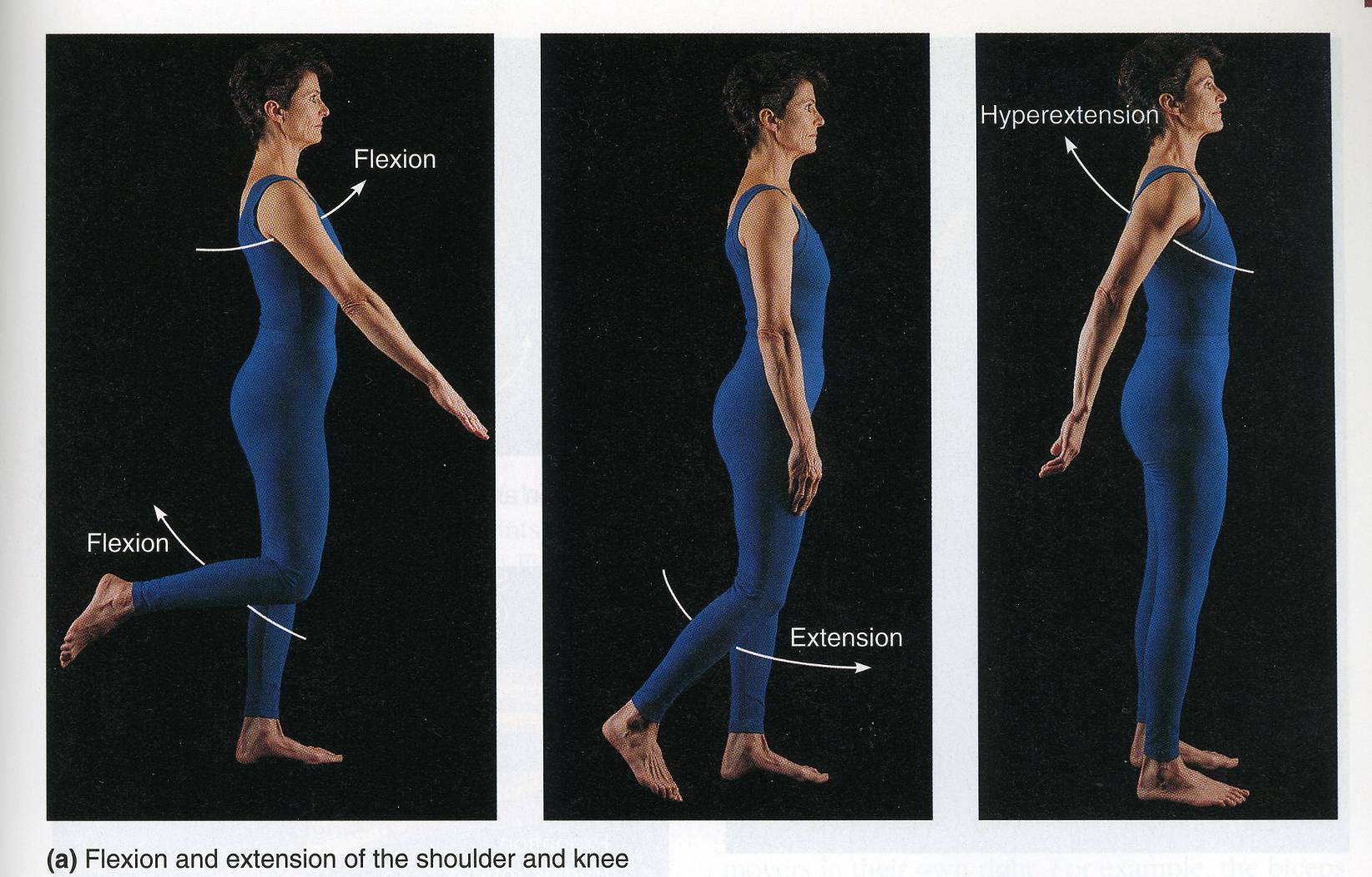 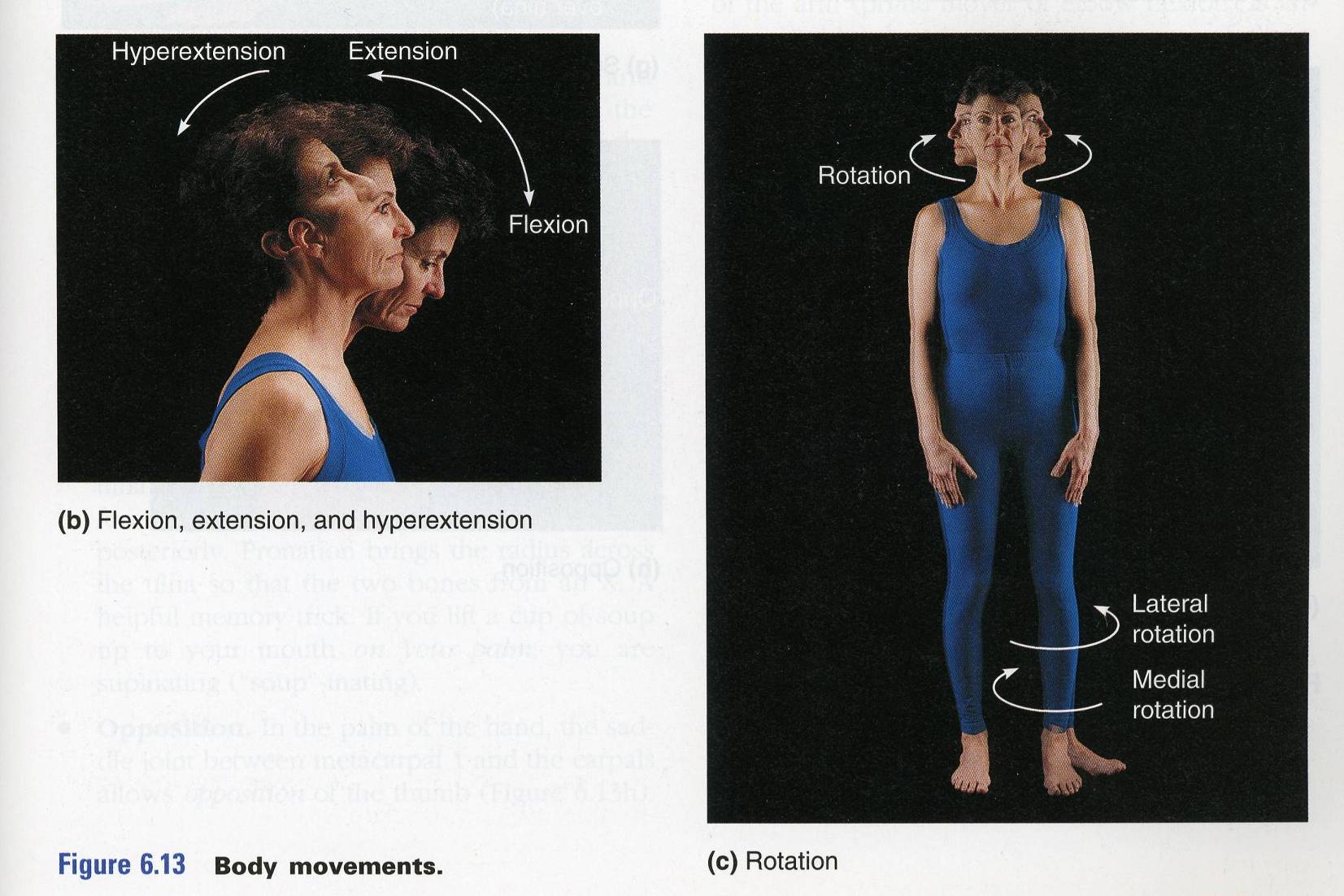 More increasing the angle between 2 bones or parts of body.
Decreasing angle of joint and brings 2 bones closer together.
Increasing angle between 2 bones or parts of the body.
31
ABDUCTION, ADDUCTION, CIRCUMDUCTION
ROTATION
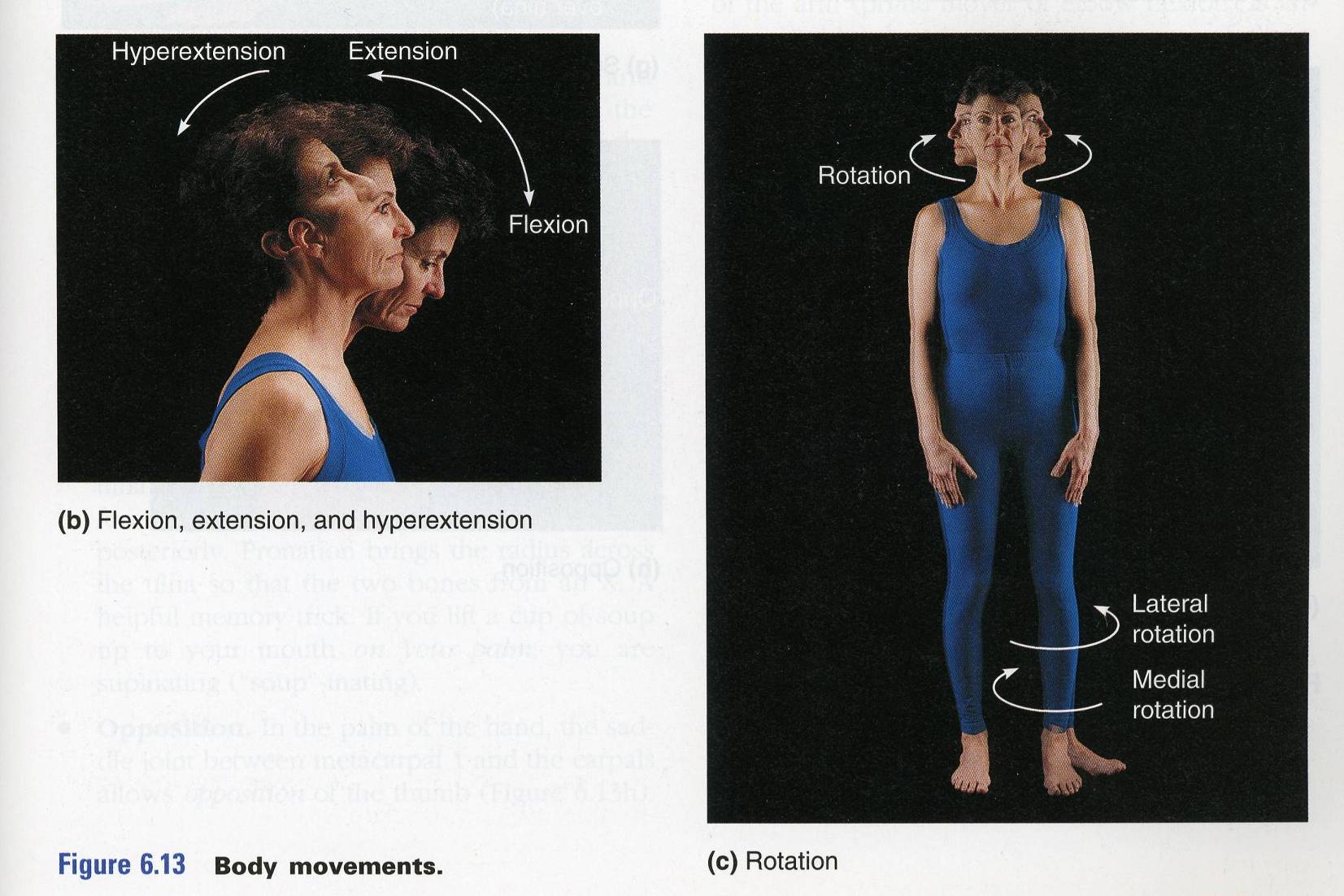 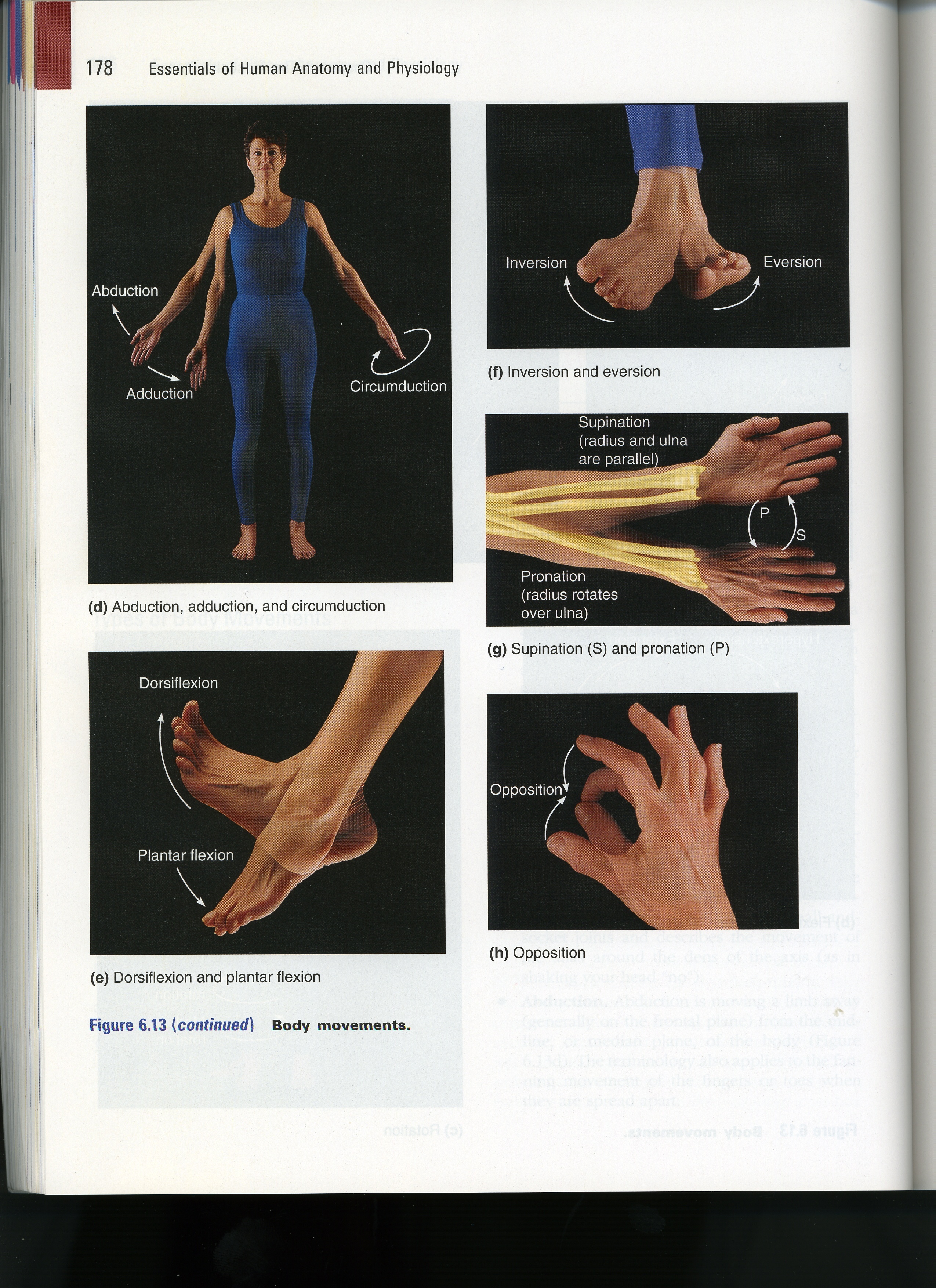 A movement of a bone around its longitudinal axis as in ball & socket j.and atlas around dense of axis as in shaking head “No”.
Abduction : moving of a limb away from midline,also in fanning of fingers or toes . Adduction : the opposite of abduction, movement of a limb toward body midline.
32
INVERSION AND EVERSION
DORSIFLEXION AND PLANTAR FLEXION
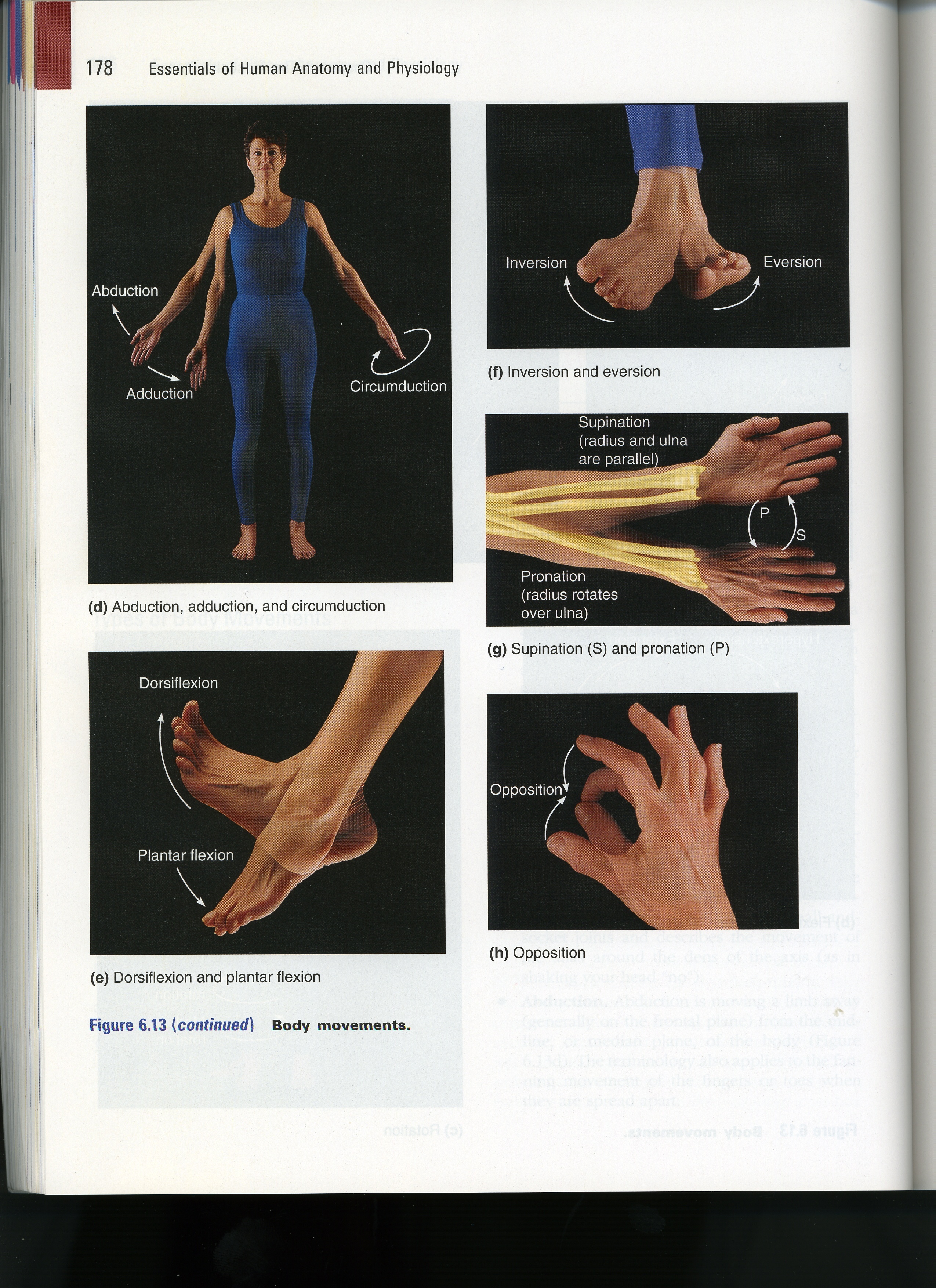 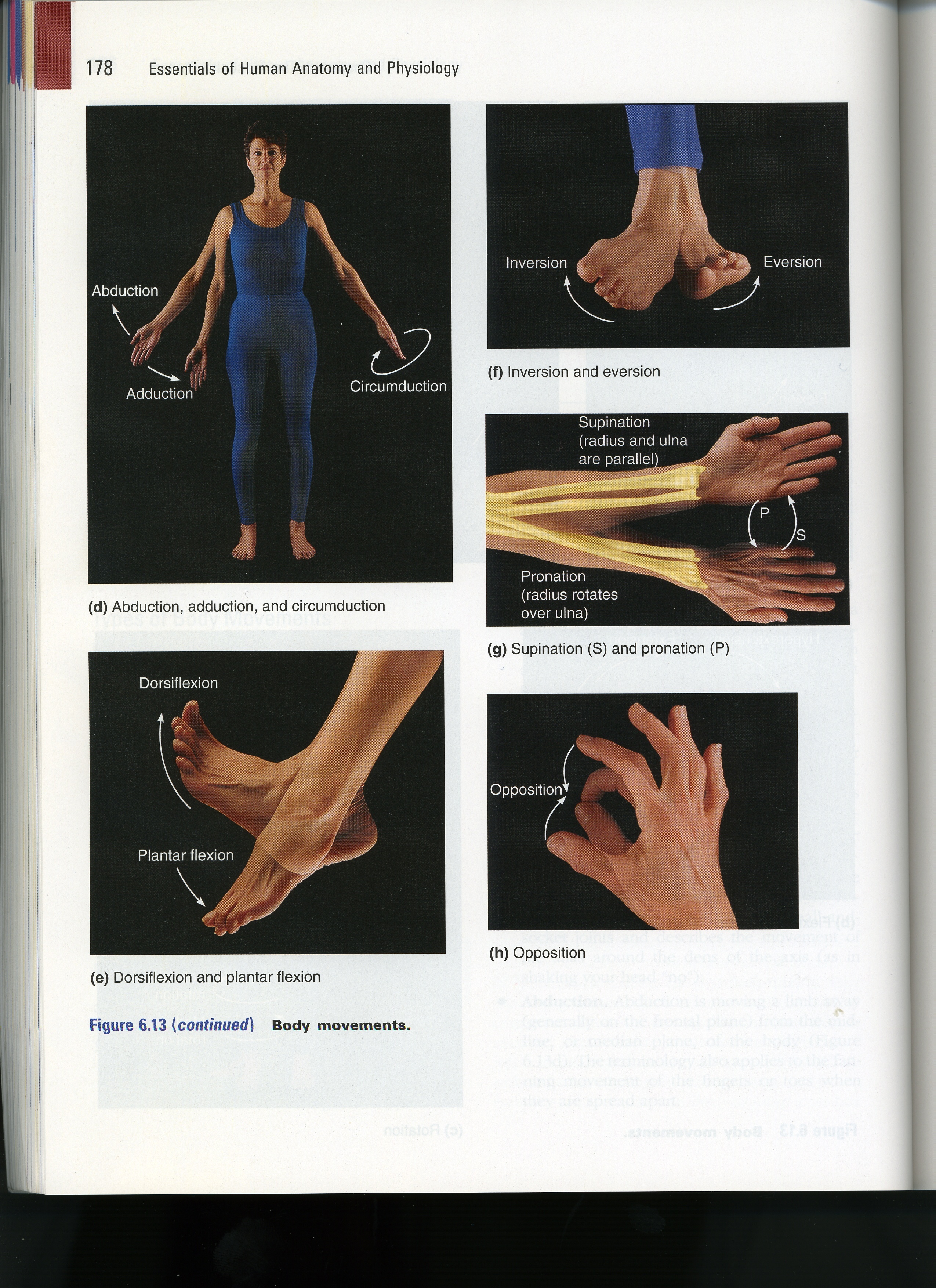 Inversion : turning sole of foot medially.
Eversion : turning sole of foot laterally.
Dorsiflexion : up movement of the foot at ankle j. as standing on heel.
Plantar flexion : down movement of foot as in pointing the toes.
33
SUPINATION AND PRONATION
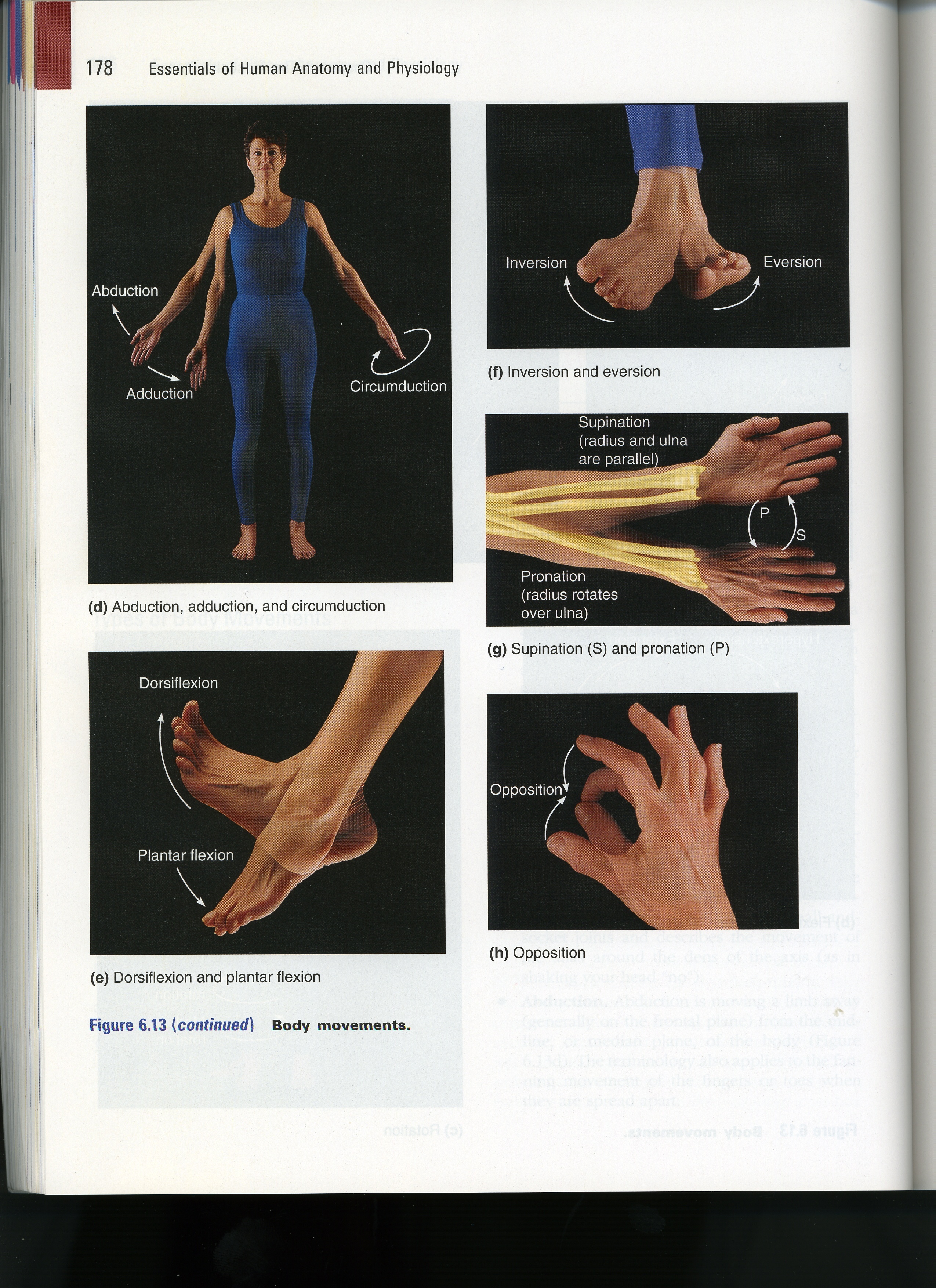 Rotation of forearm laterally so that the palm faces anteriorlly.
Rotation of of forearm medially so that the palm faces posteriorly.
34
OPPOSITION
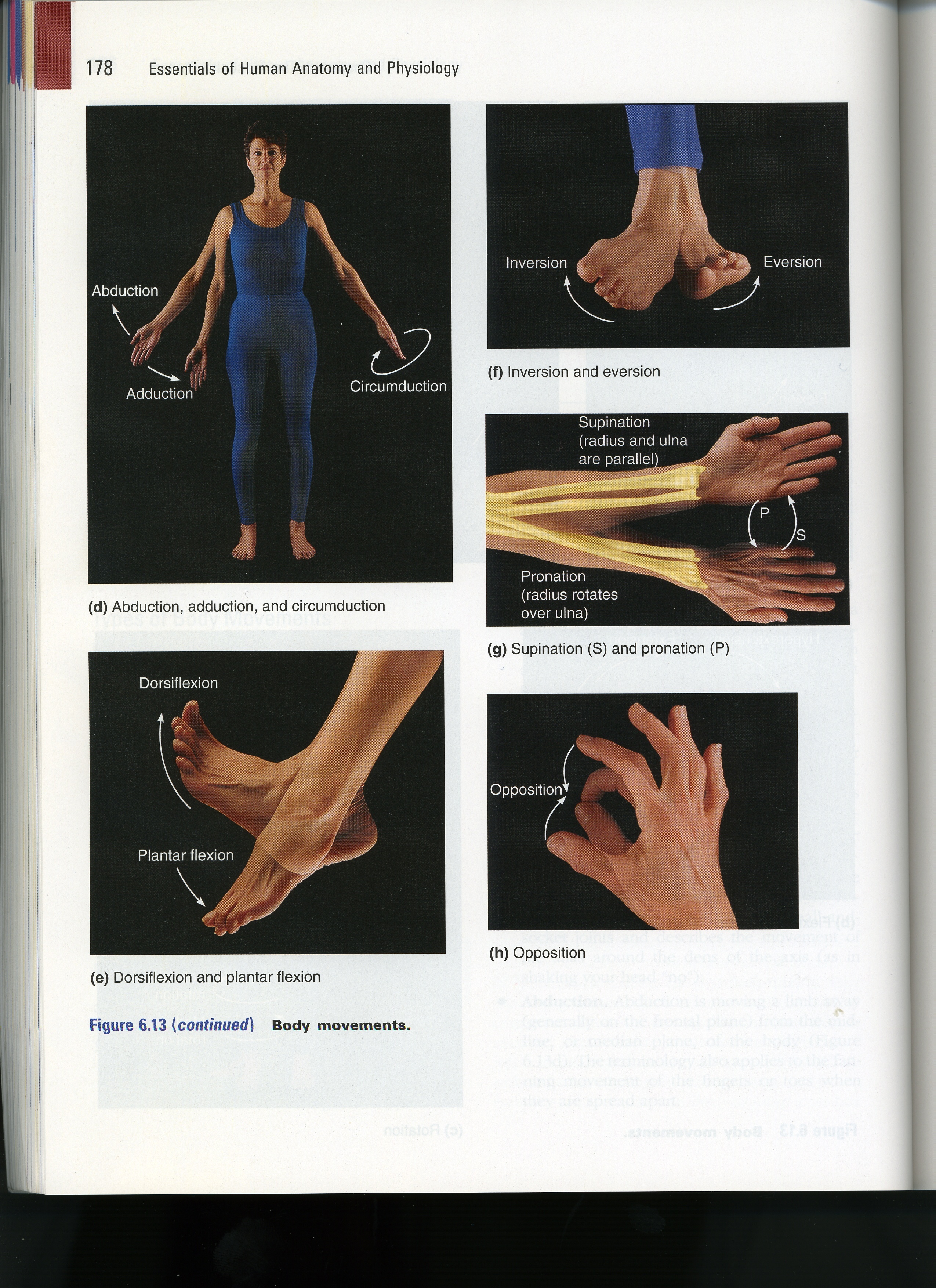 A movement of The thumb to touch the tips of other fingers. It occurs in Saddle joint of 1st  Carpo-metacarpal joint of the thumb.
35
THE END
36